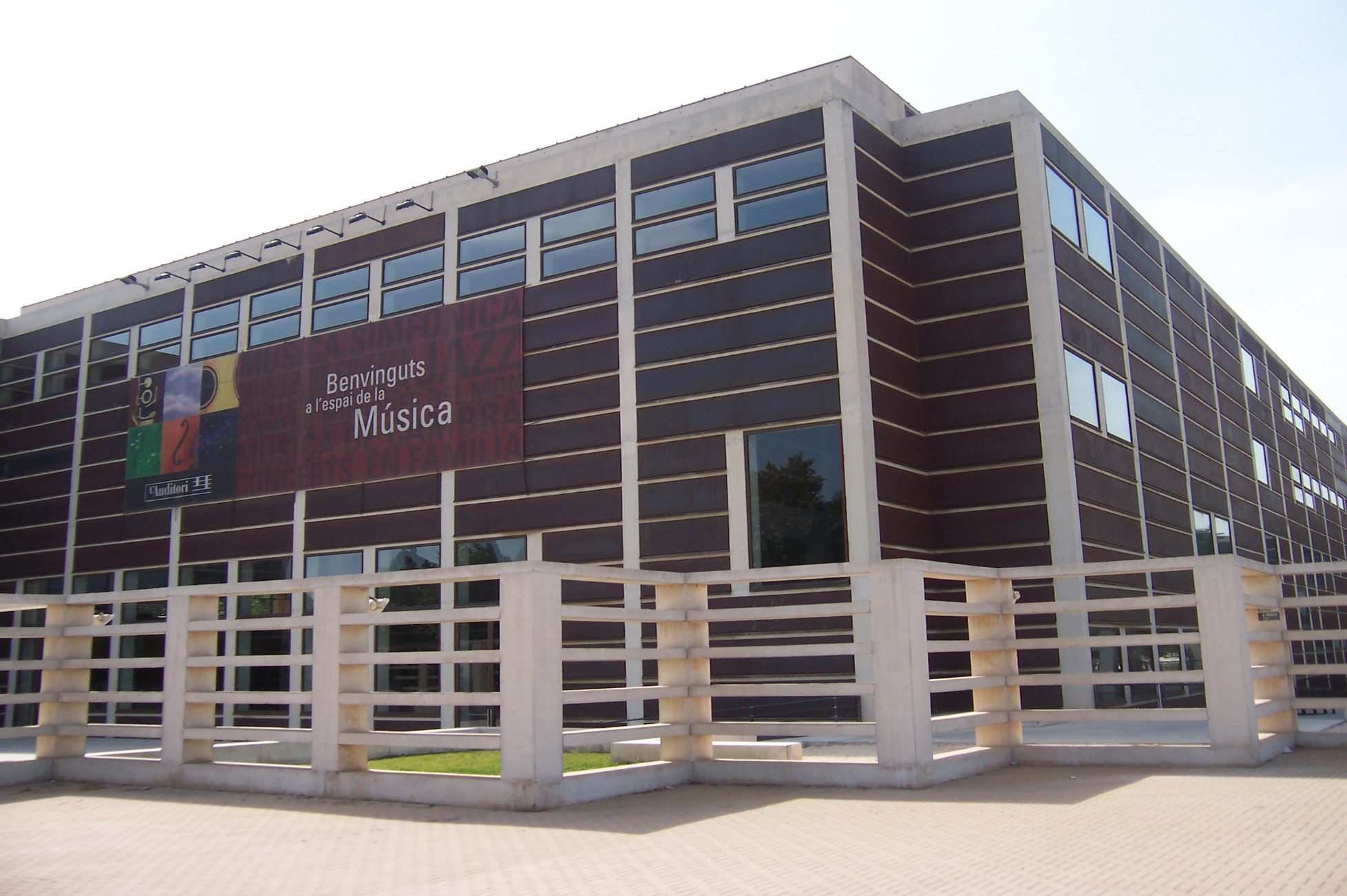 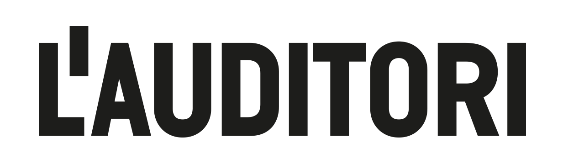 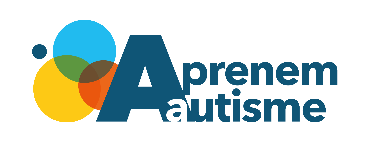 ASSAIG OBC‎
1
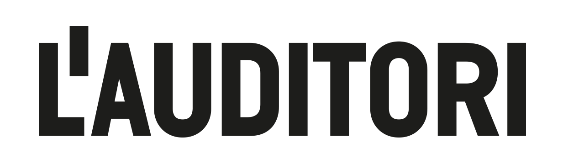 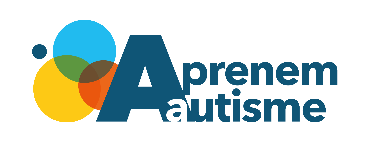 Informació general
En aquest dossier trobareu la informació referent al concert que heu vingut a veure.
El material que conté la guia està creat com a anticipació per facilitar el seguiment del concert.
Tingueu en compte que la sessió a la qual assistireu és familiar o escolar, a la sala hi haurà soroll ambient a causa de l’afluència de molts infants.
Hi ha alguns moments en els quals un focus de llum forta enfoca cap al públic, al principi del concert i a la sisena cançó.

Per conèixer l’Auditori per dins i ubicar-vos podeu consultar el dossier d’accés general.
2
Els símbols pictogràfics utilitzats són propietat del Govern d’Aragó i han sigut creats per Sergio Palao per ARASAAC (http://arasaac.org) que els distribueix sota llicència Creative Commons (BY-NC-SA). Autor: CRAB Fundació i Aprenem autisme.
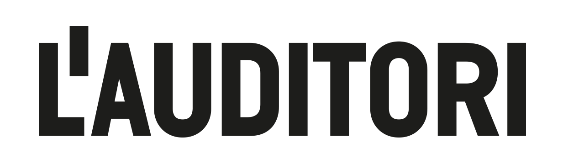 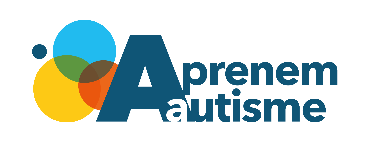 Mapa sala 1: Pau Casals
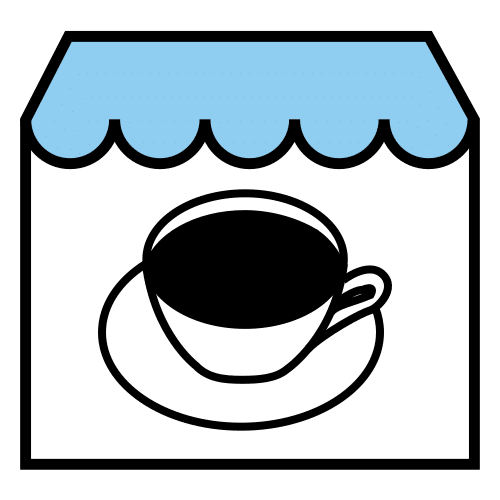 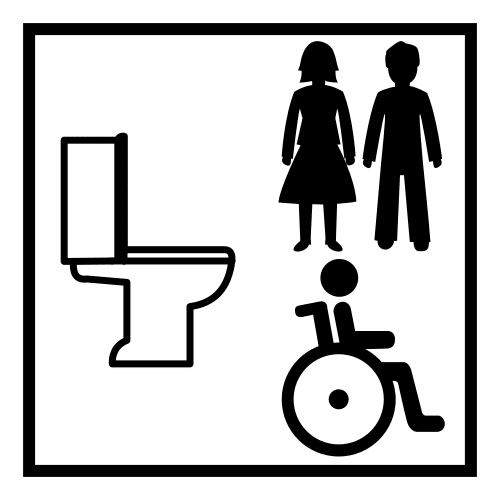 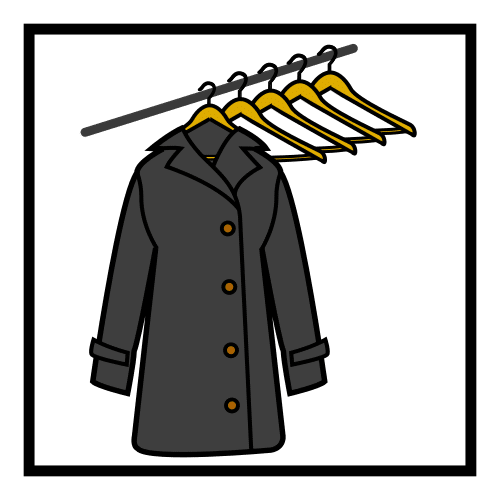 CAFETERIA
LAVABOS
GUARDA-ROBA
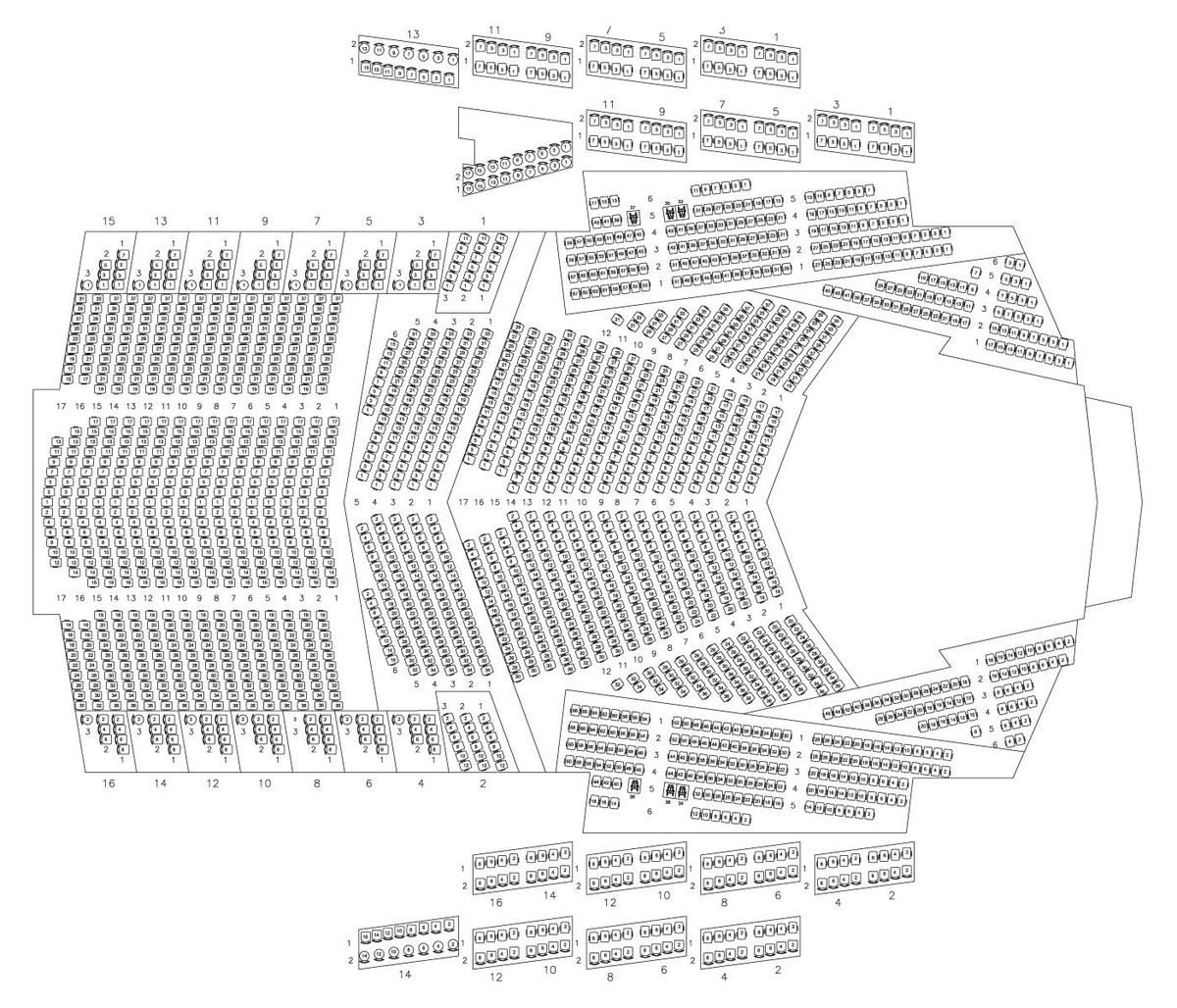 ACCÉS
ACCÉS
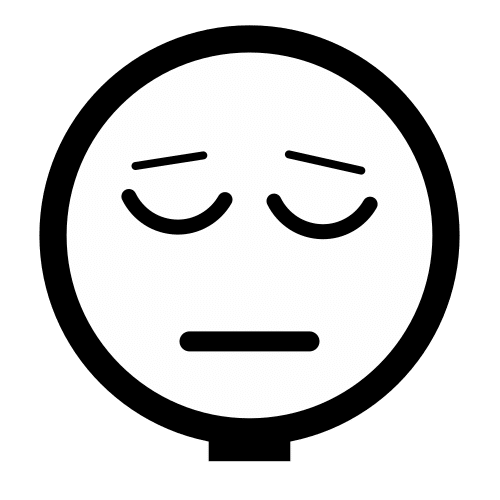 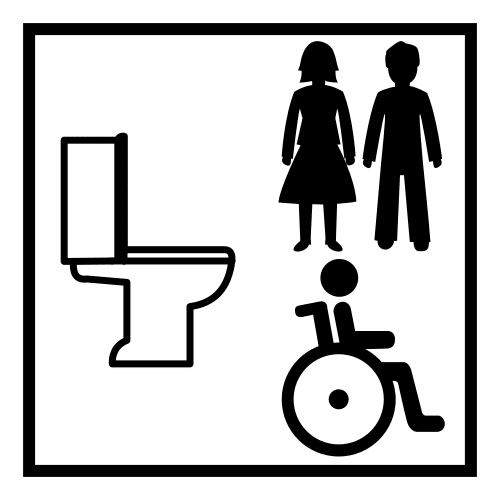 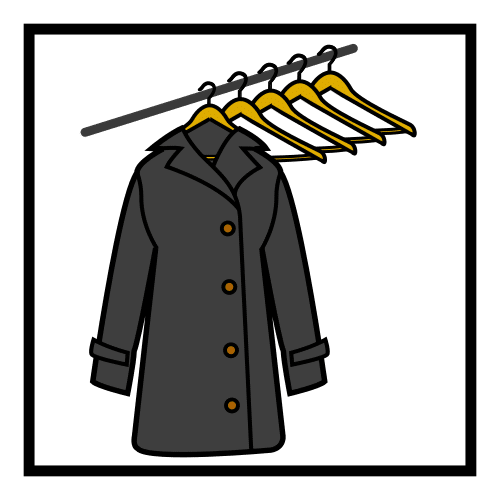 ÀREA RELAXADA
LAVABOS
GUARDA-ROBA
3
Els símbols pictogràfics utilitzats són propietat del Govern d’Aragó i han sigut creats per Sergio Palao per ARASAAC (http://arasaac.org) que els distribueix sota llicència Creative Commons (BY-NC-SA). Autor: CRAB Fundació i Aprenem autisme.
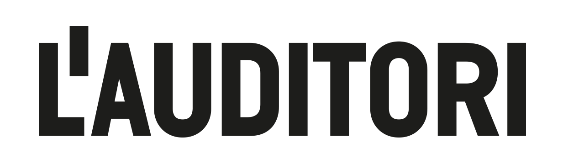 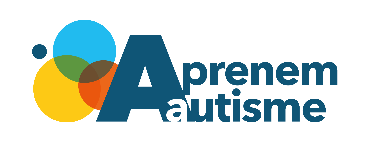 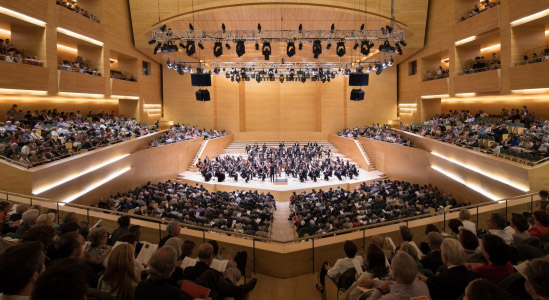 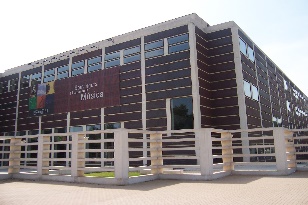 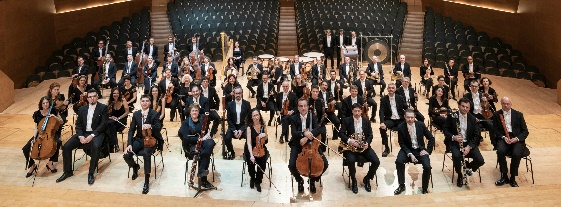 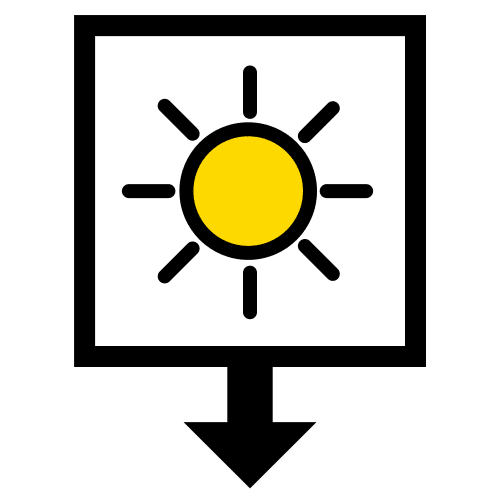 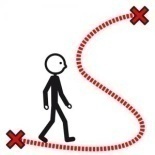 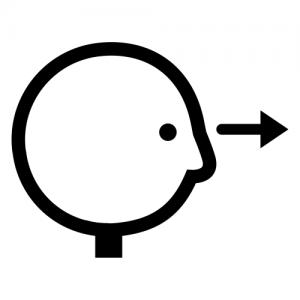 AVUI  VAIG   A L’AUDITORI  A VEURE L’ASSAIG DE L’OBC.‎
4
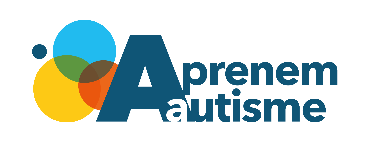 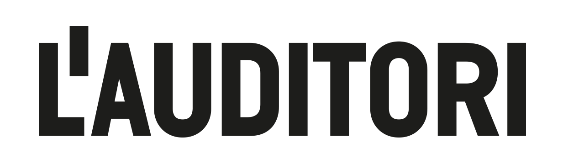 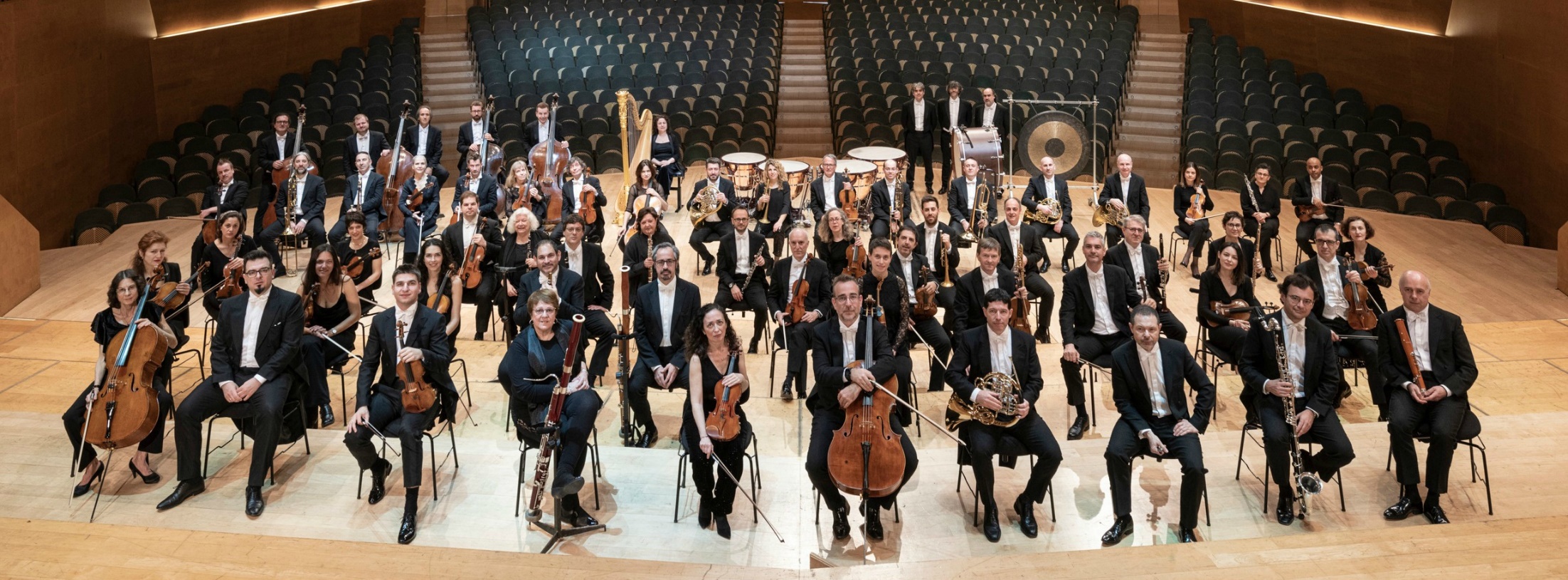 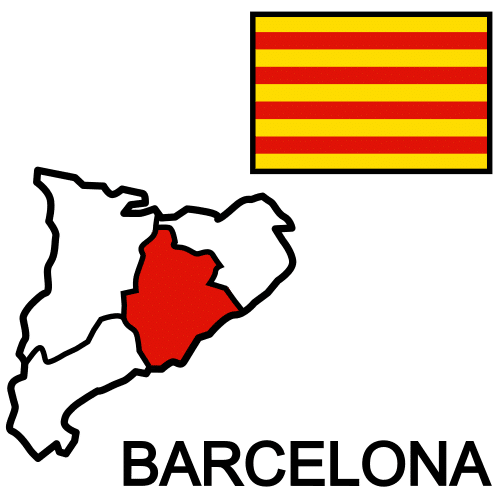 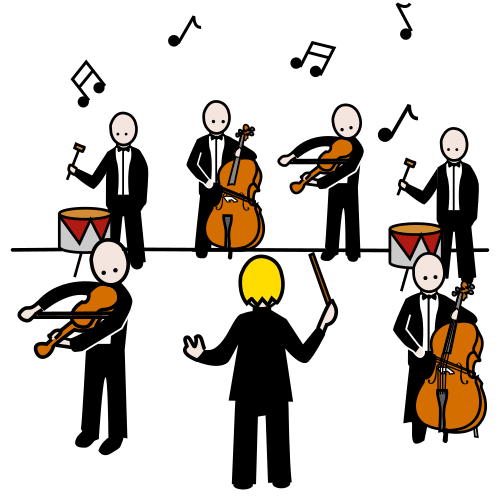 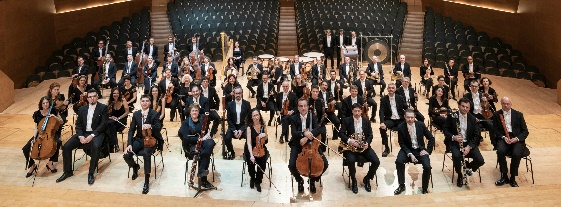 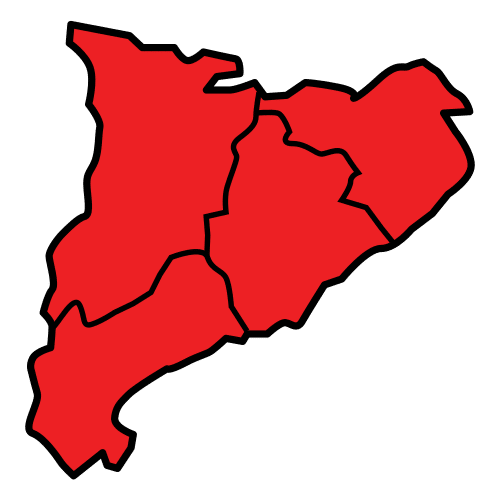 L’OBC ÉS L’ORQUESTRA SIMFÒNICA DE BARCELONA I NACIONAL DE CATALUNYA.‎
5
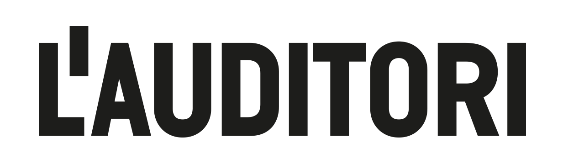 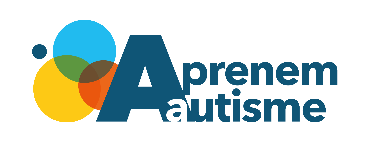 INFORMACIÓ DEL CONCERT
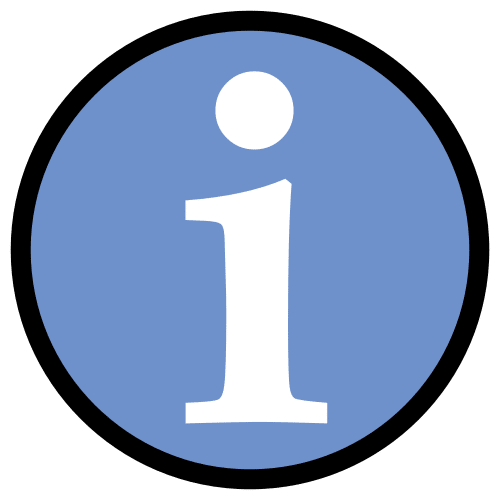 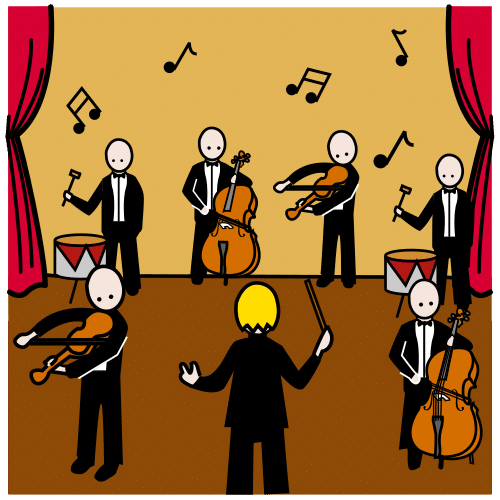 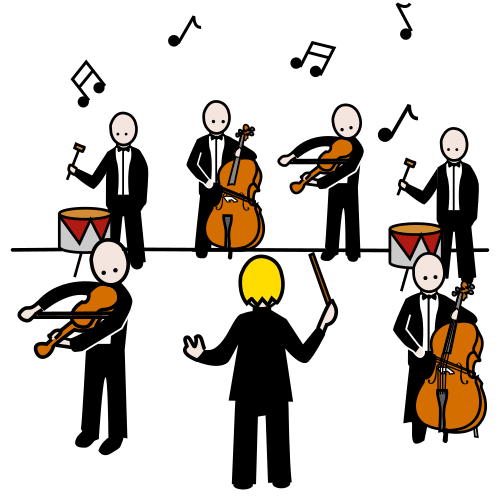 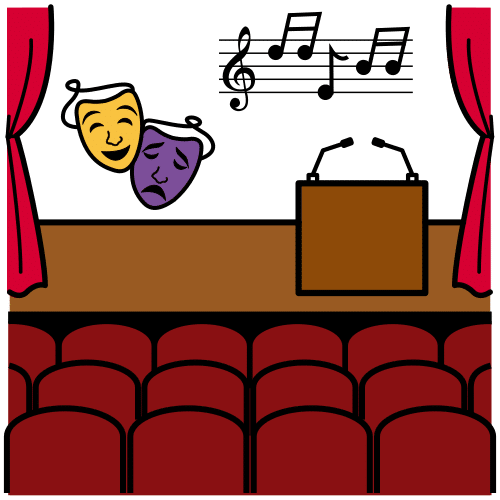 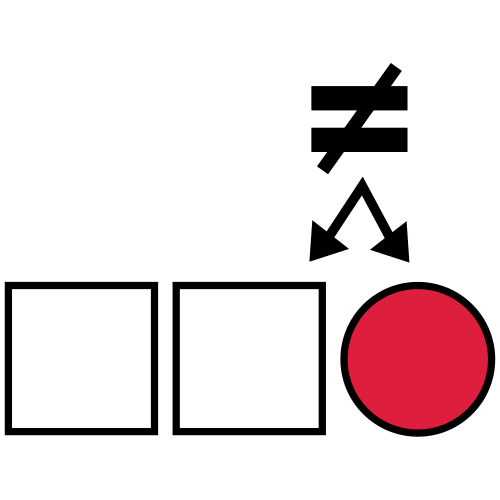 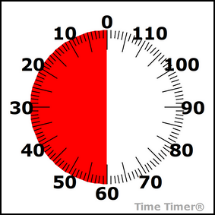 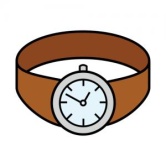 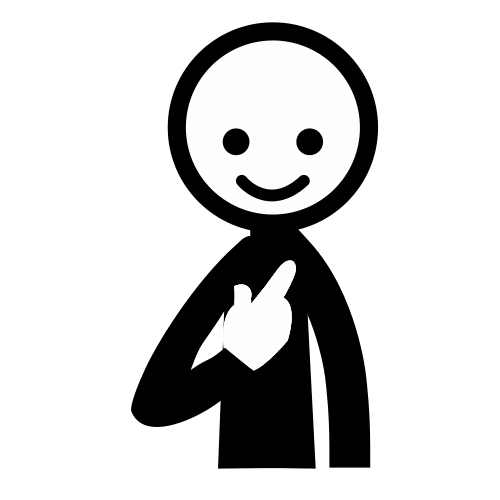 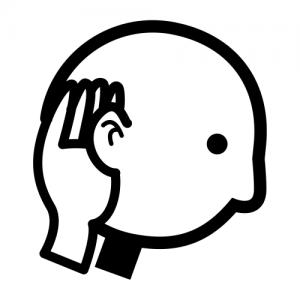 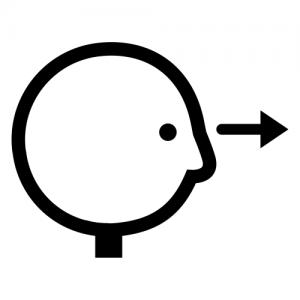 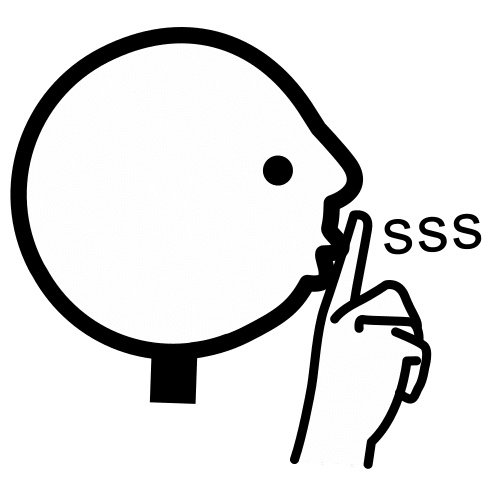 6
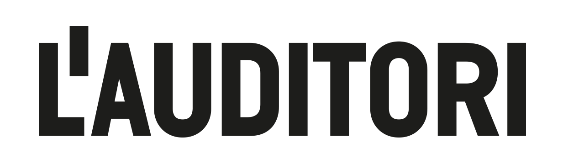 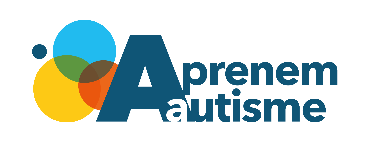 NORMES AUDITORI
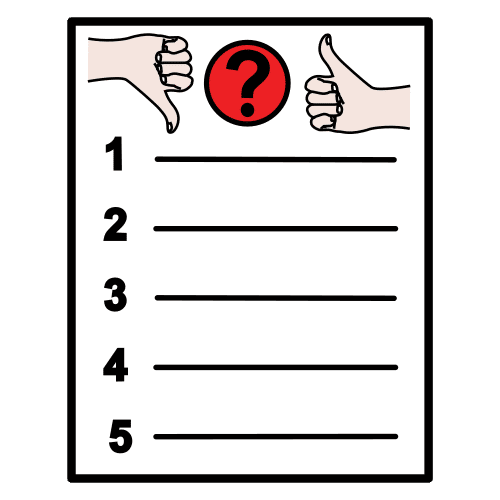 DINS DE L’AUDITORI VAIG CAMINANT.

ELS ULLS OBERTS PER VEURE TOT EL CONCERT.

LES ORELLES ATENTES PER ESCOLTAR BÉ.

LA BOCA PETITA  EN SILENCI O PARLO FLUIXET.
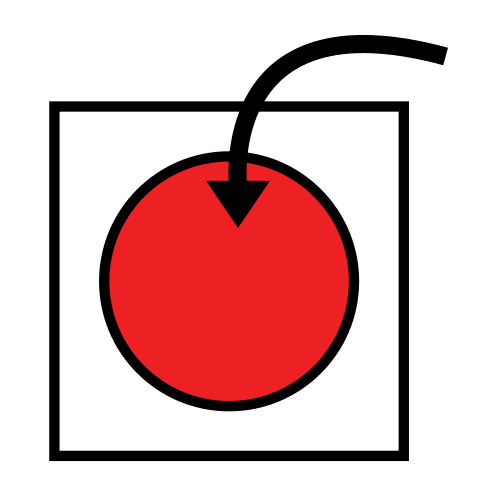 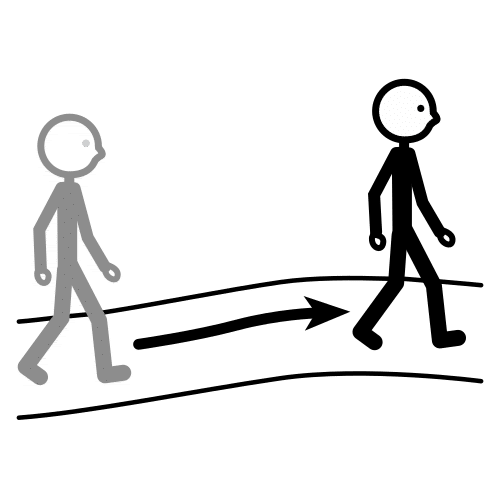 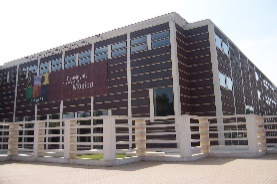 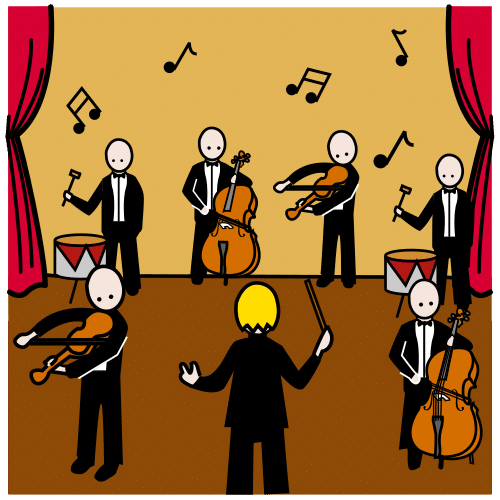 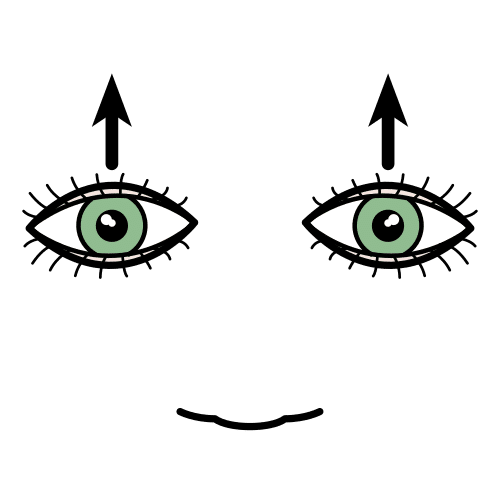 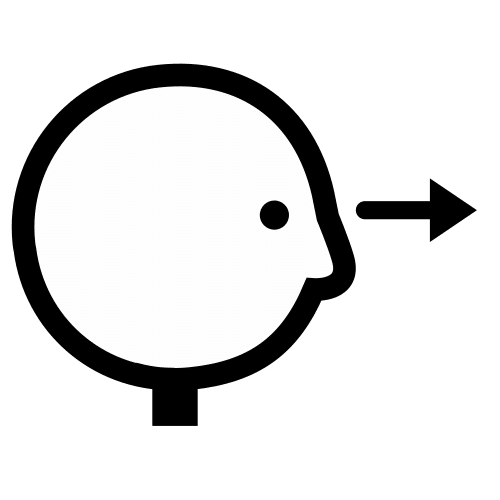 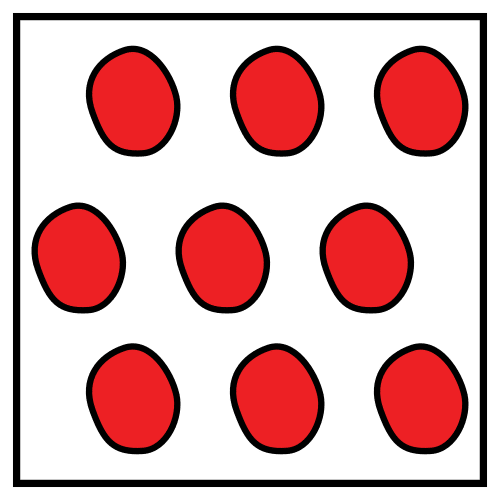 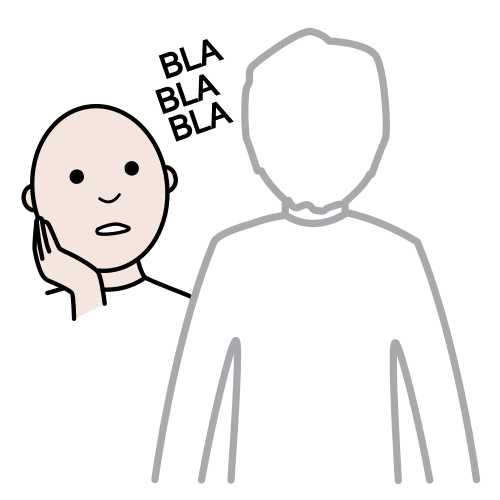 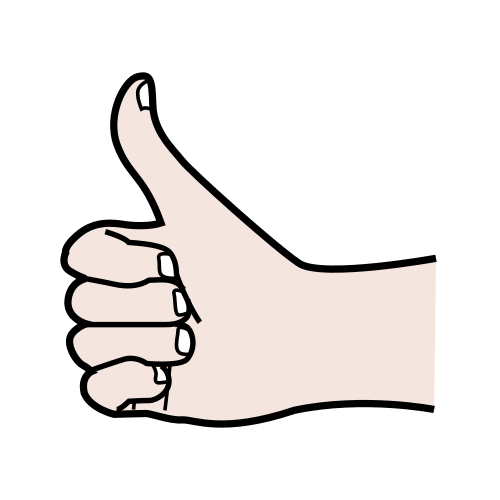 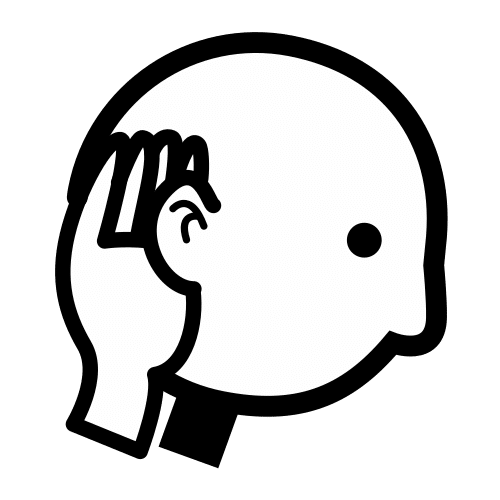 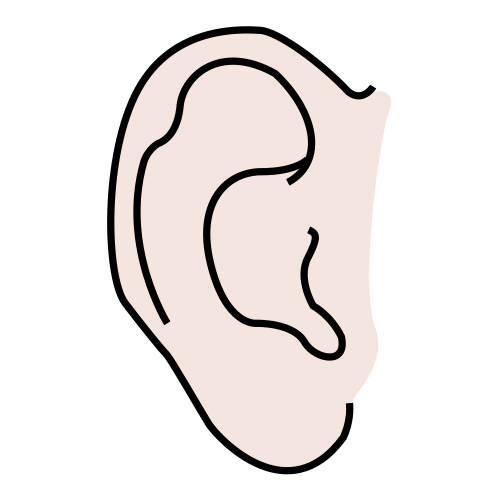 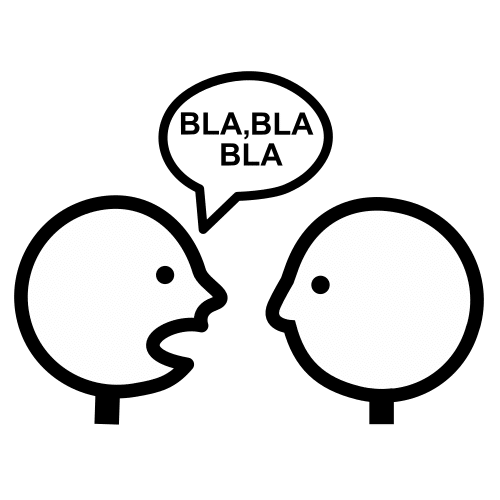 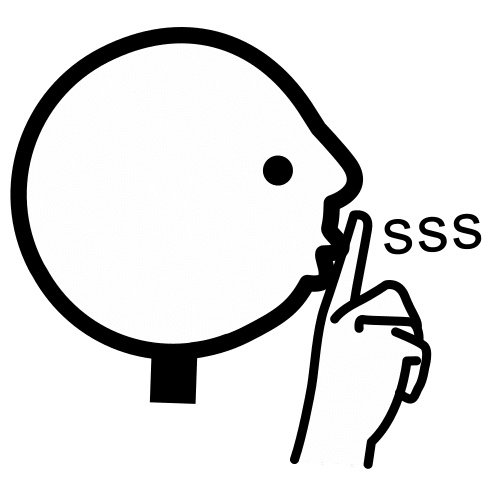 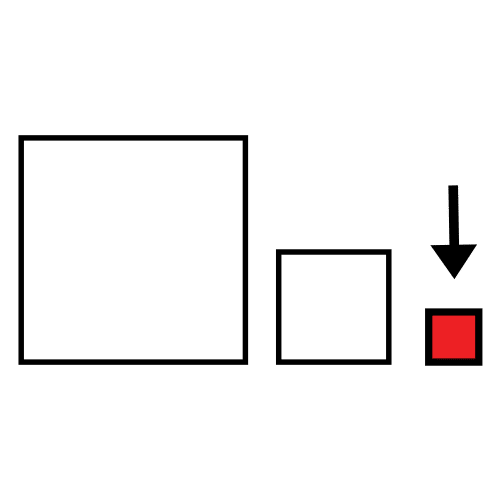 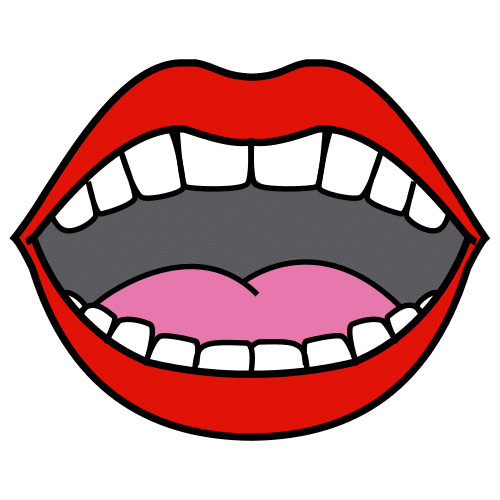 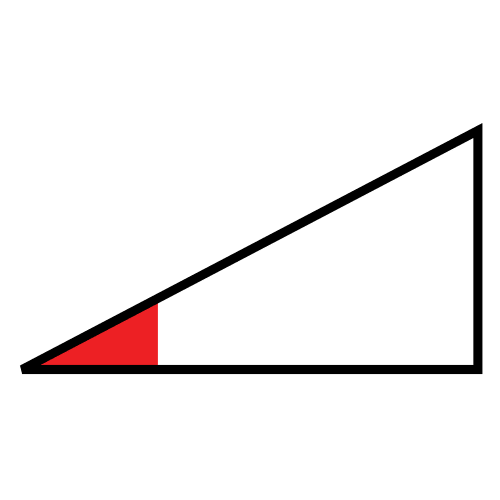 7
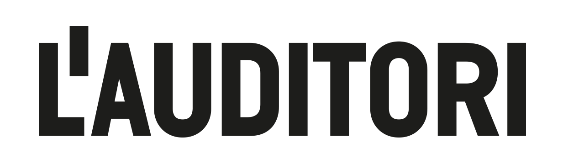 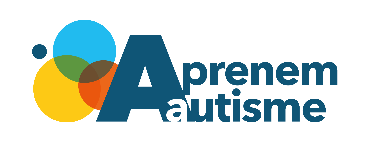 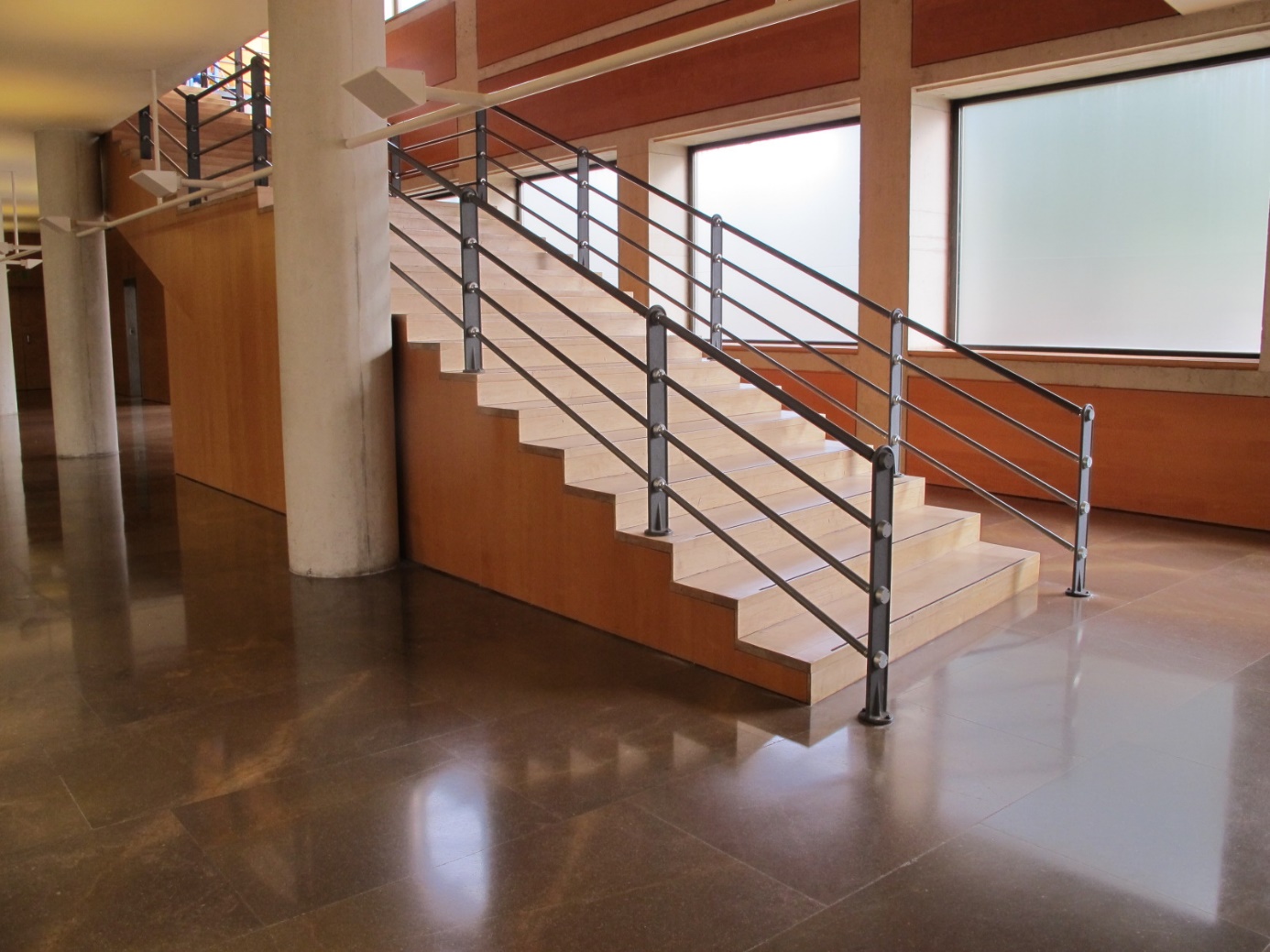 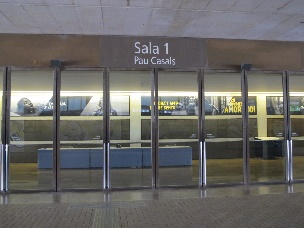 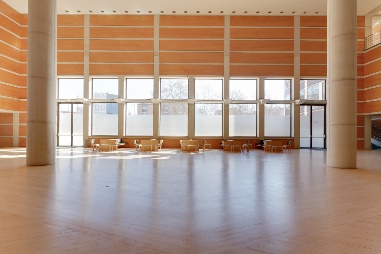 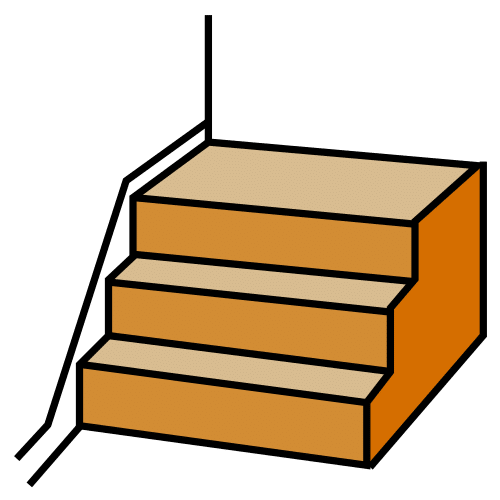 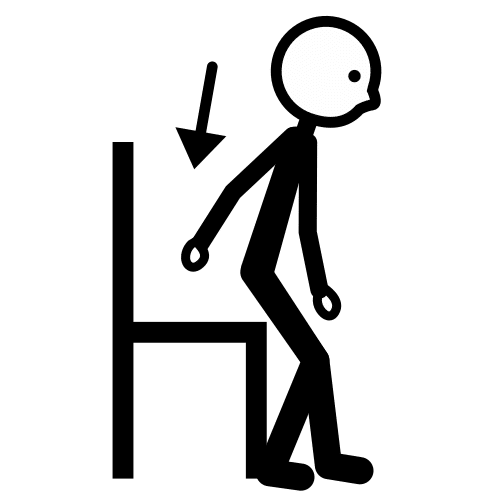 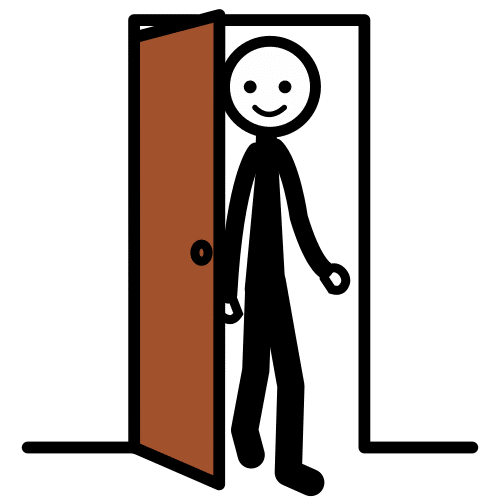 ENTRO A LA ZONA DE LA SALA PAU CASALS I M’ASSEC A LES ESCALES DEL FOYER.
8
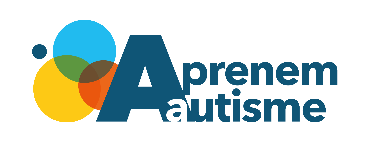 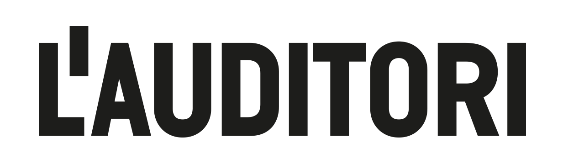 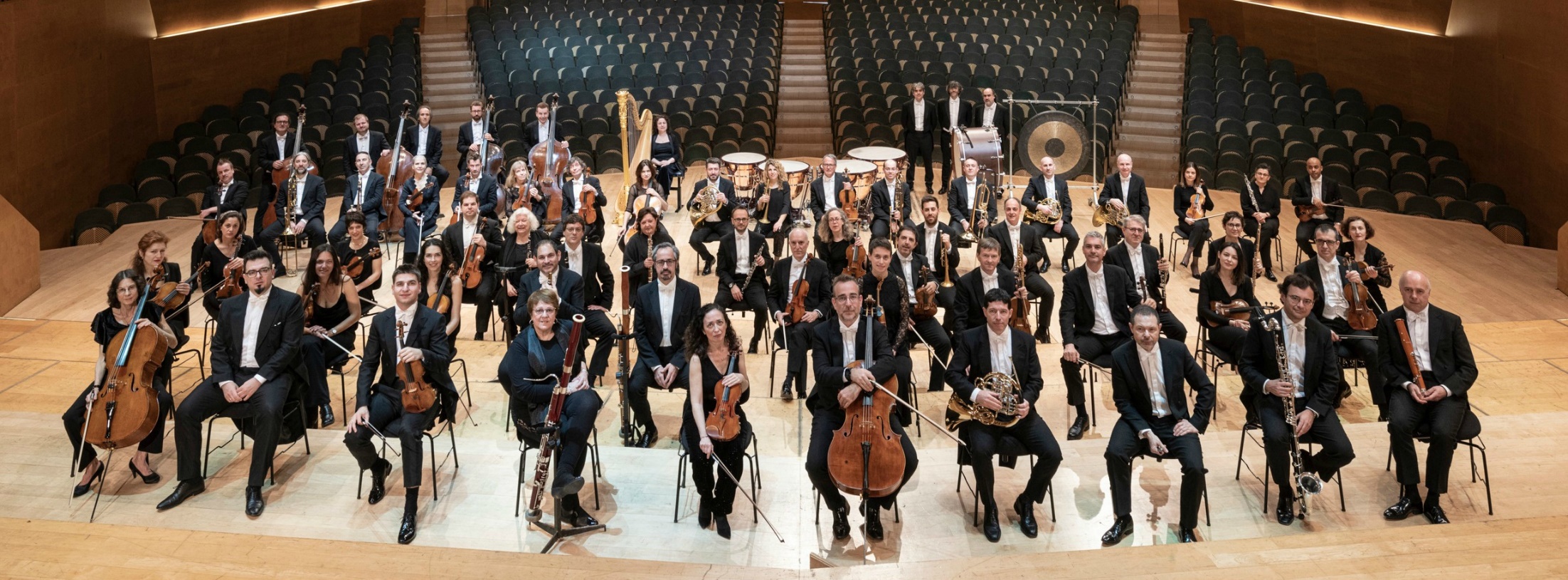 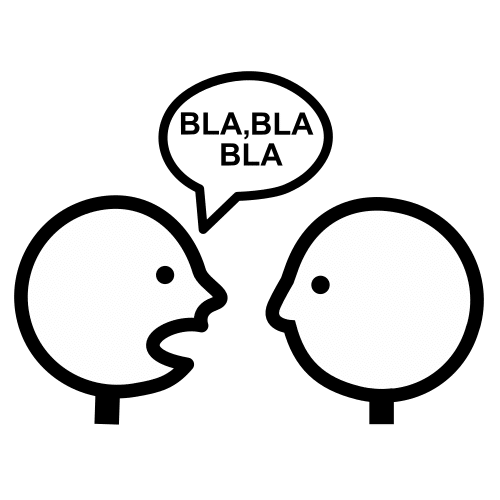 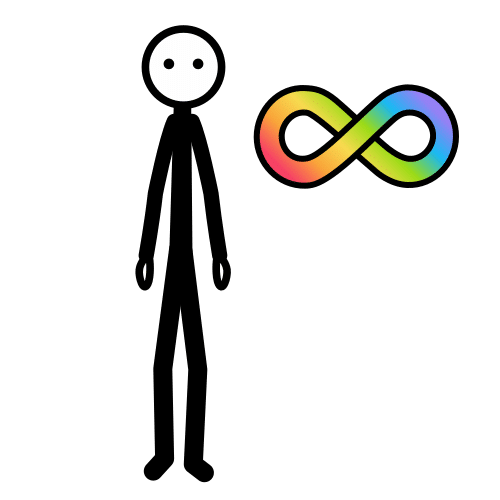 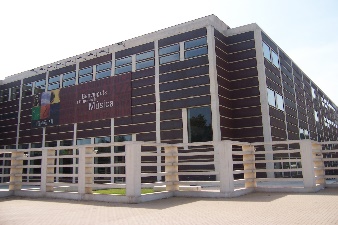 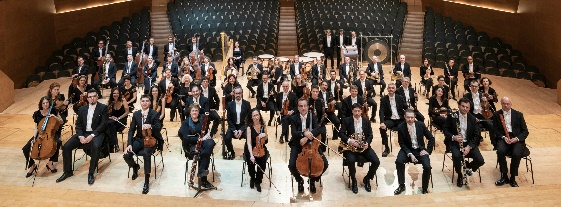 UNA PERSONA DE L’AUDITORI FA UNA EXPLICACIÓ SOBRE L’OBC.
9
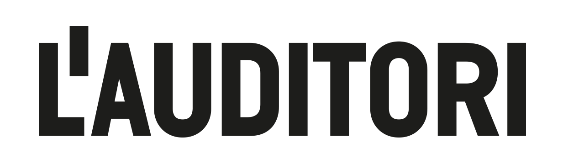 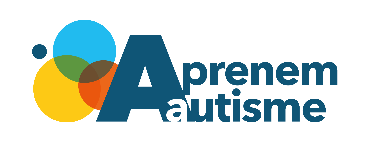 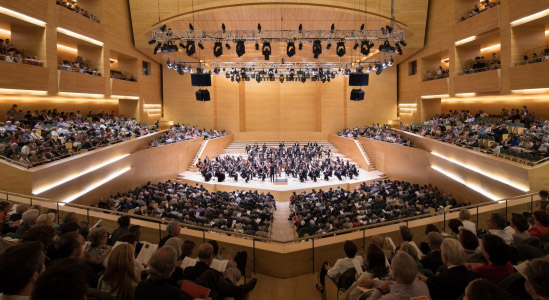 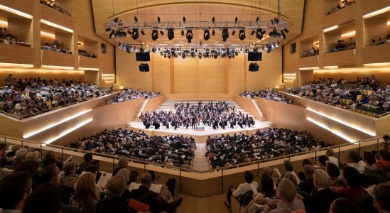 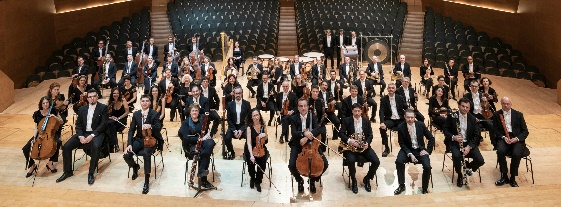 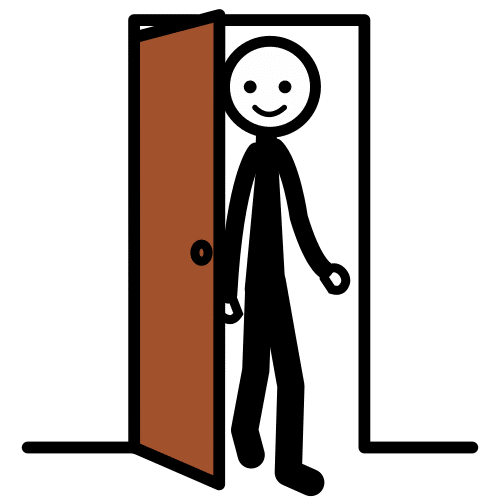 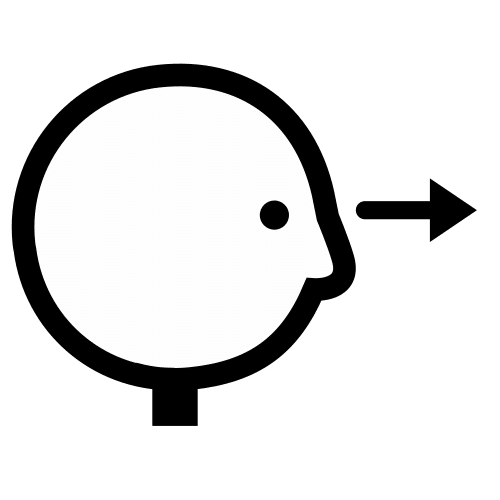 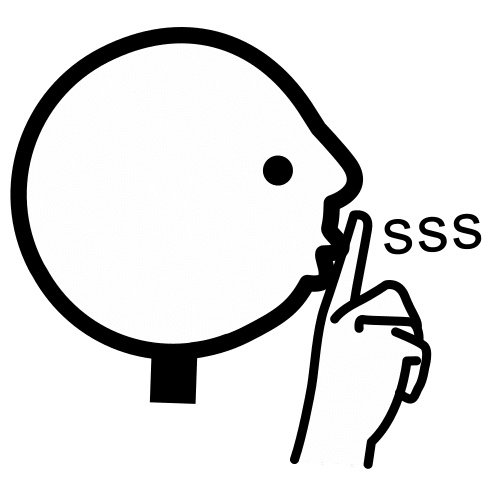 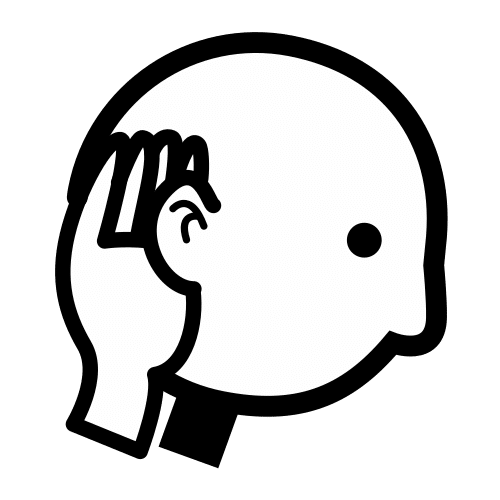 ENTRO  EN SILENCI A LA SALA PER VEURE I ESCOLTAR L’ASSAIG DE L’OBC.
10
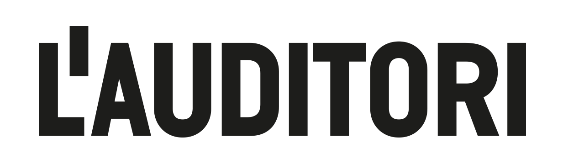 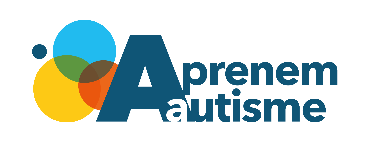 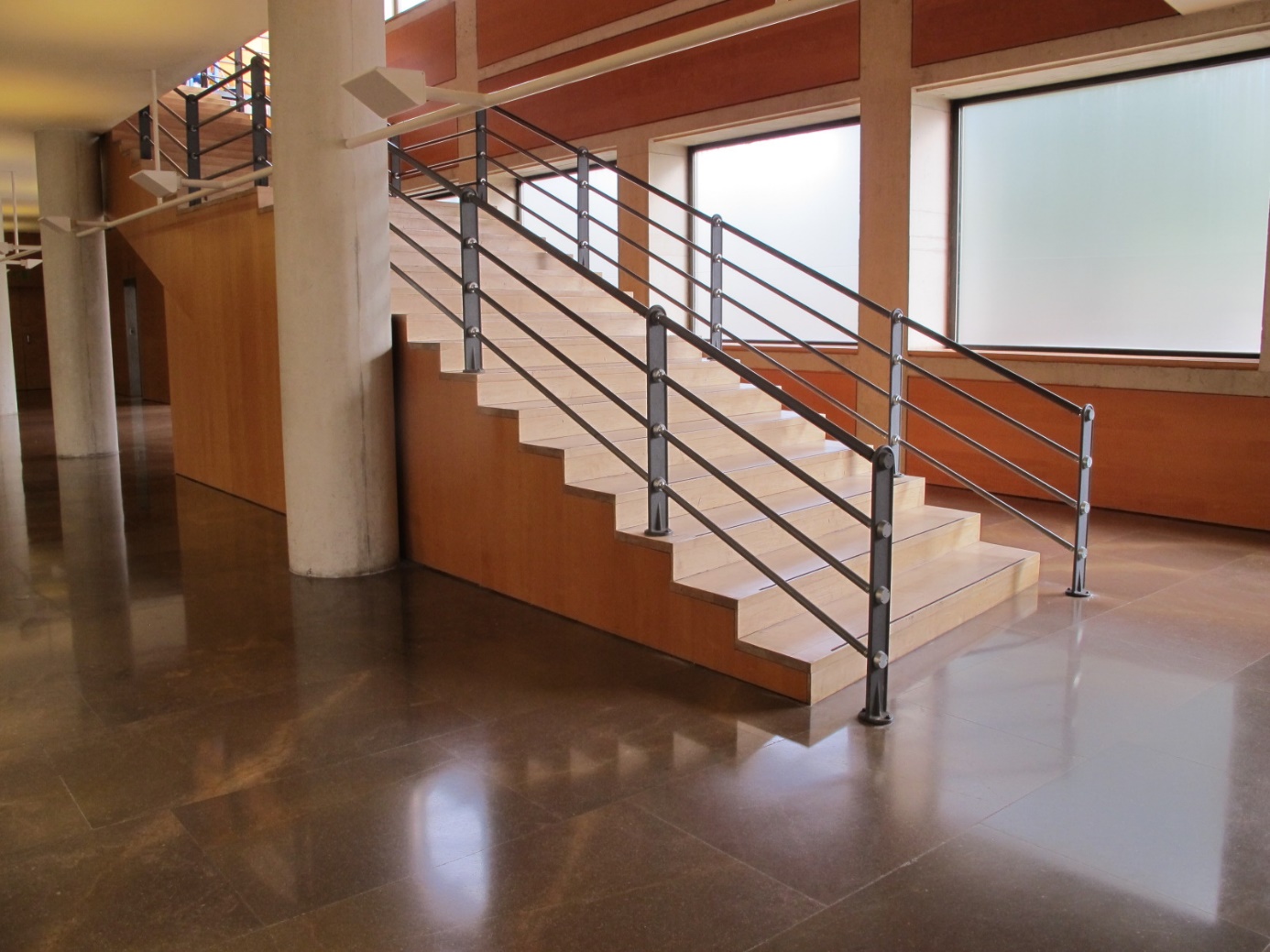 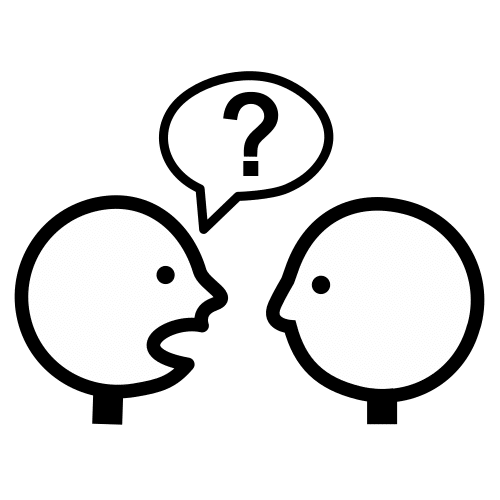 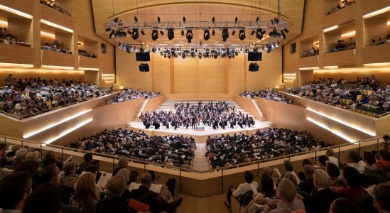 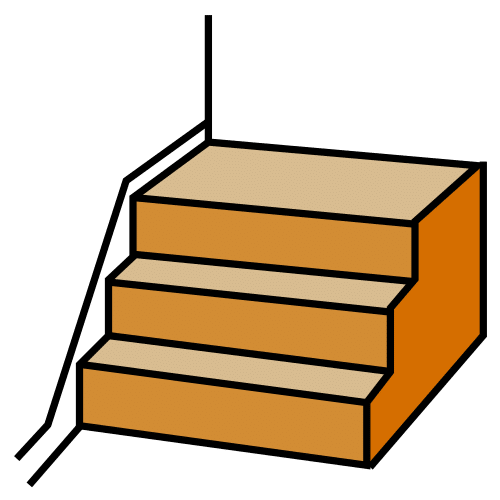 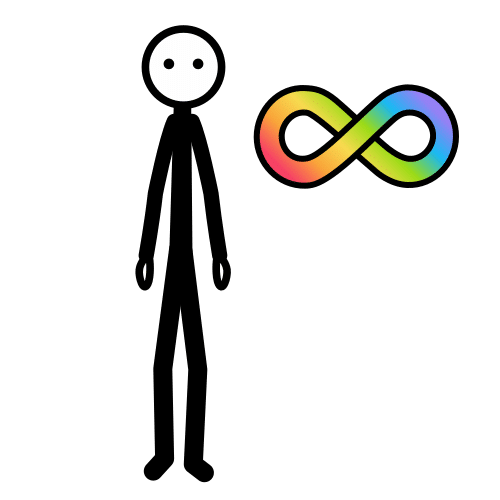 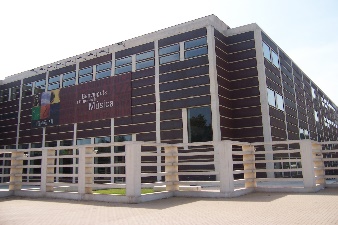 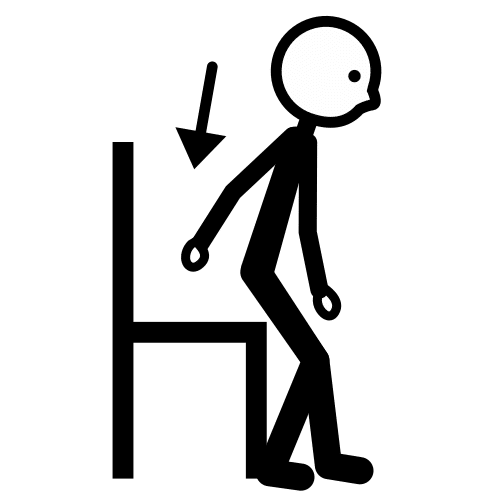 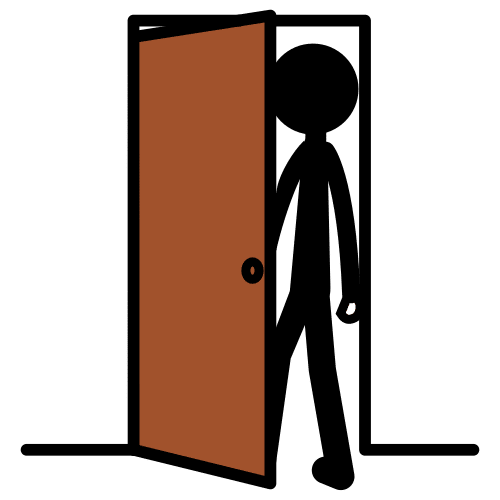 SURTO DE LA SALA, SEC A LES ESCALES I FAIG PREGUNTES A LA PERSONA DE L’AUDITORI.
11
AQUESTA GUIA HA ESTAT CREADA  PER
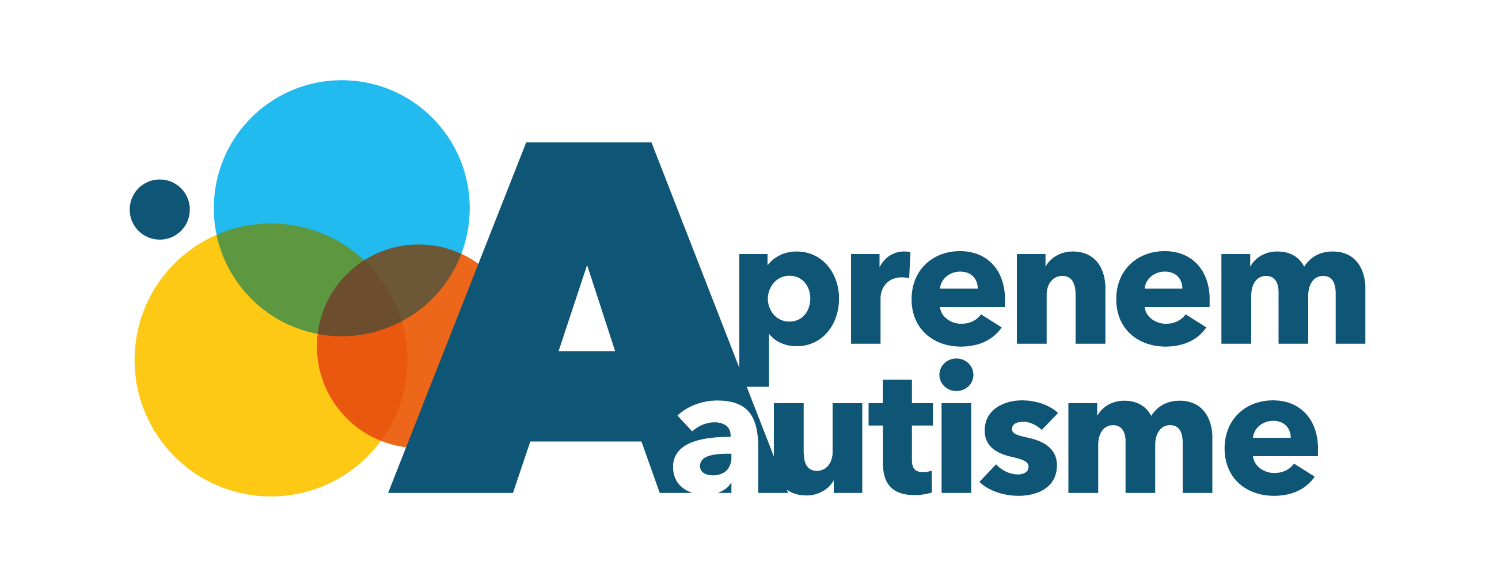 Els símbols pictogràfics utilitzats són propietat del Govern d’Aragó i han sigut creats per Sergio Palao per ARASAAC (http://arasaac.org) que els distribueix sota llicència Creative Commons (BY-NC-SA). Autor: CRAB Fundació i Aprenem autisme.
12